Chapter 5 Lecture
Fundamentals of General, Organic, and Biological Chemistry
7th Edition
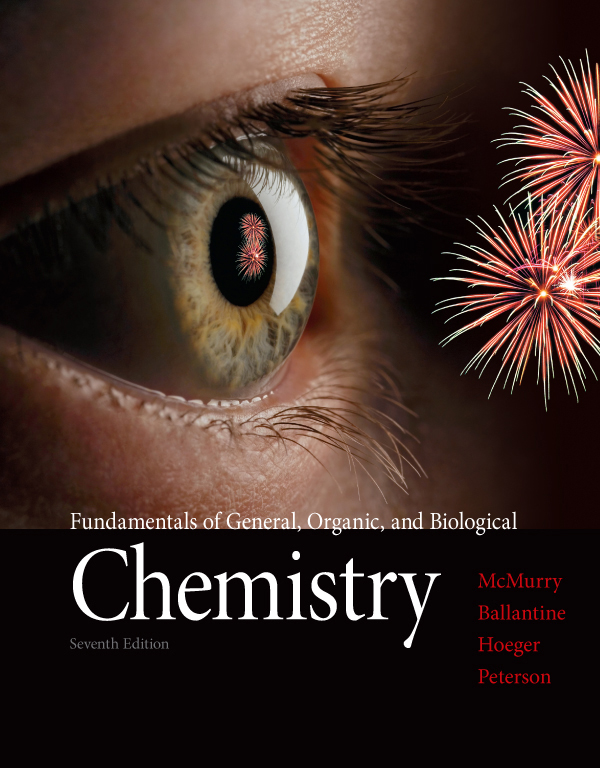 McMurry, Ballantine, Hoeger, Peterson
Chapter Five
Classification and Balancing
of Chemical Reactions
Julie Klare
Gwinnett Technical College
© 2013 Pearson Education, Inc.
5.1   Chemical Equations
5.2   Balancing Chemical Equations
5.3   Classes of Chemical Reactions
5.4   Precipitation Reactions and Solubility Guidelines
5.5   Acids, Bases, and Neutralization Reactions
5.6   Redox Reactions
5.7   Recognizing Redox Reactions [skip]
5.8   Net Ionic Equations
Goals
1.	How are chemical reactions written?  
	Given the identities of reactants and products, be able to write a balanced chemical equation or net ionic equation. 	
2.	How are chemical reactions of ionic compounds classified? 
	Be able to recognize precipitation, acid–base neutralization, and redox reactions.
3.	What are oxidation numbers, and how are they used? 
	Be able to assign oxidation numbers to atoms in compounds and identify the substances oxidized and reduced in a given reaction. 
What is a net ionic equation?
	Be able to recognize spectator ions and write the net ionic equation for reactions involving ionic compounds.
5.1 Chemical Equations
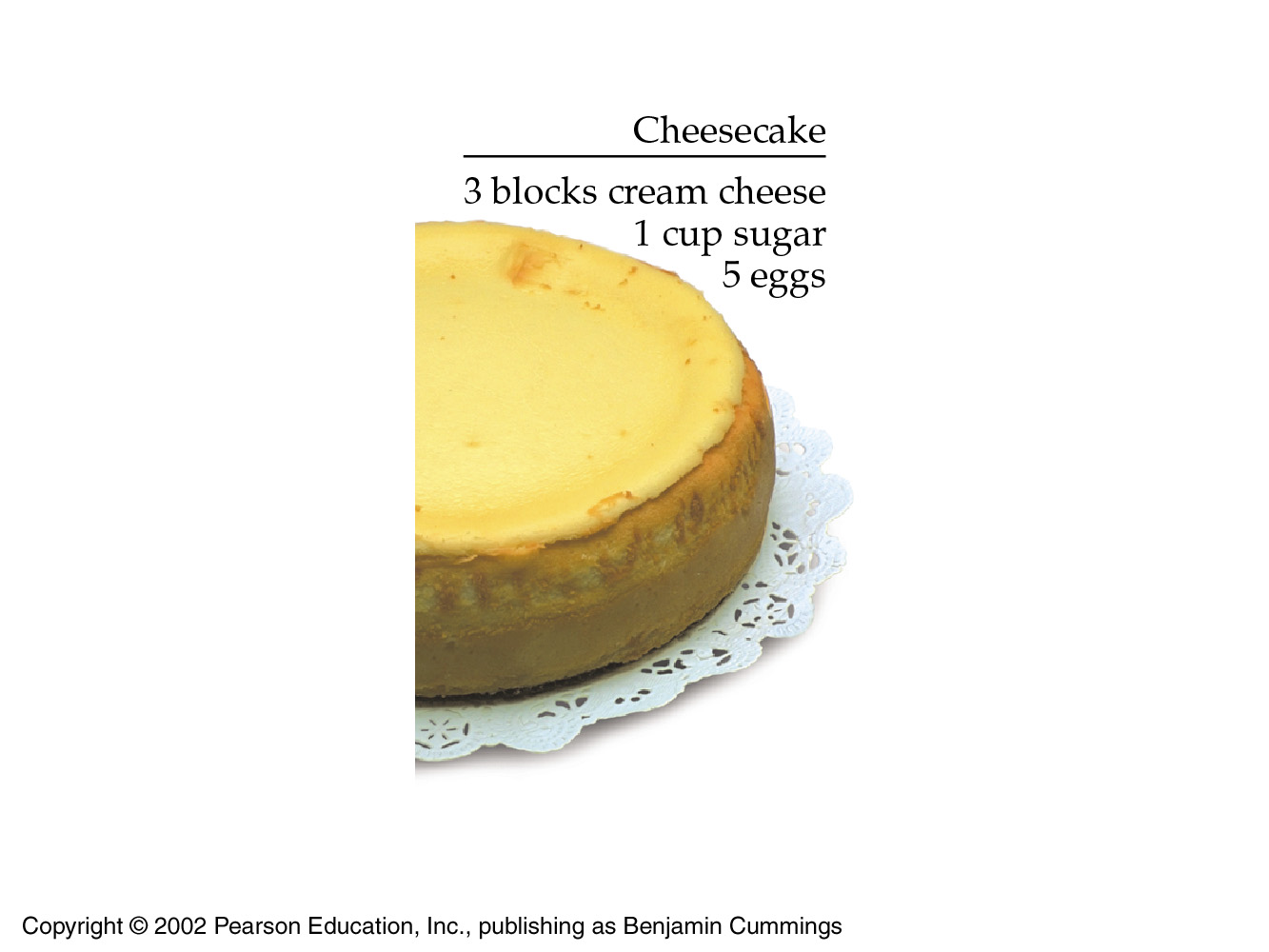 Chemical reactions can be thought of as “recipes”
Names are replaced with formulas 
Starting materials (reactants) and products are displayed in full symbolic form
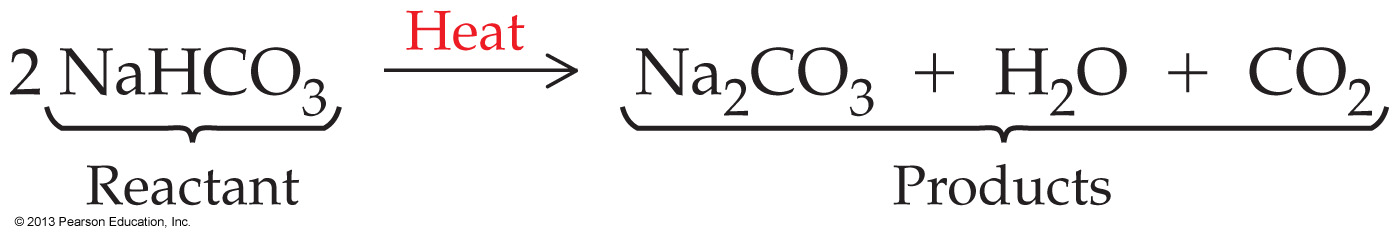 Heads up: Experiment 13: Thermal Decomposition
FYI: Note regarding Exp 13: Thermal Decomposition
Heating the sodium bicarbonate in the crucible even further leads to the following reaction: 

Na2CO3(s) → CO2(g) + Na2O(s)

Would you expect ‘bubbles’ from treating Na2O with 2 M HCl
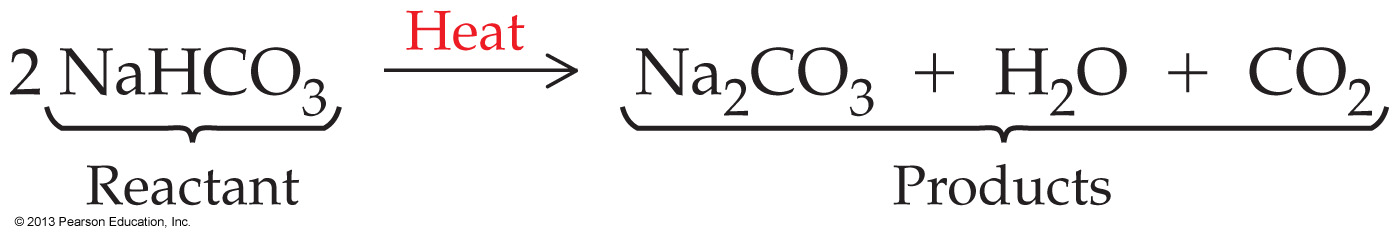 A reactant is a substance that undergoes change in a chemical reaction 
it is always written on the left side of the arrow 

A product is a substance formed 
and is written on the right side
Causes and conditions are shown over the arrow
The law of the conservation of mass states that matter can neither be created nor destroyed in a chemical reaction 

Bonds between atoms in the reactants are rearranged to form new compounds -- but none of the atoms disappear and no new ones are formed
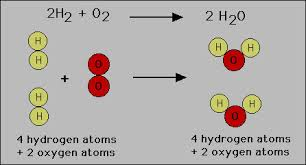 In respect for this law of nature … 
our equations must be balanced 
The numbers and kinds of atoms must be the same on both sides of the arrow
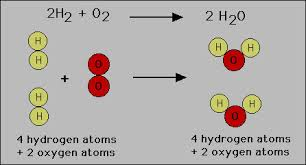 Assume the mixture of substances in drawing (a) undergoes a reaction.  Which drawing(s) (b–d) represent(s) a product mixture INCONSISTENT with the law of mass conservation?
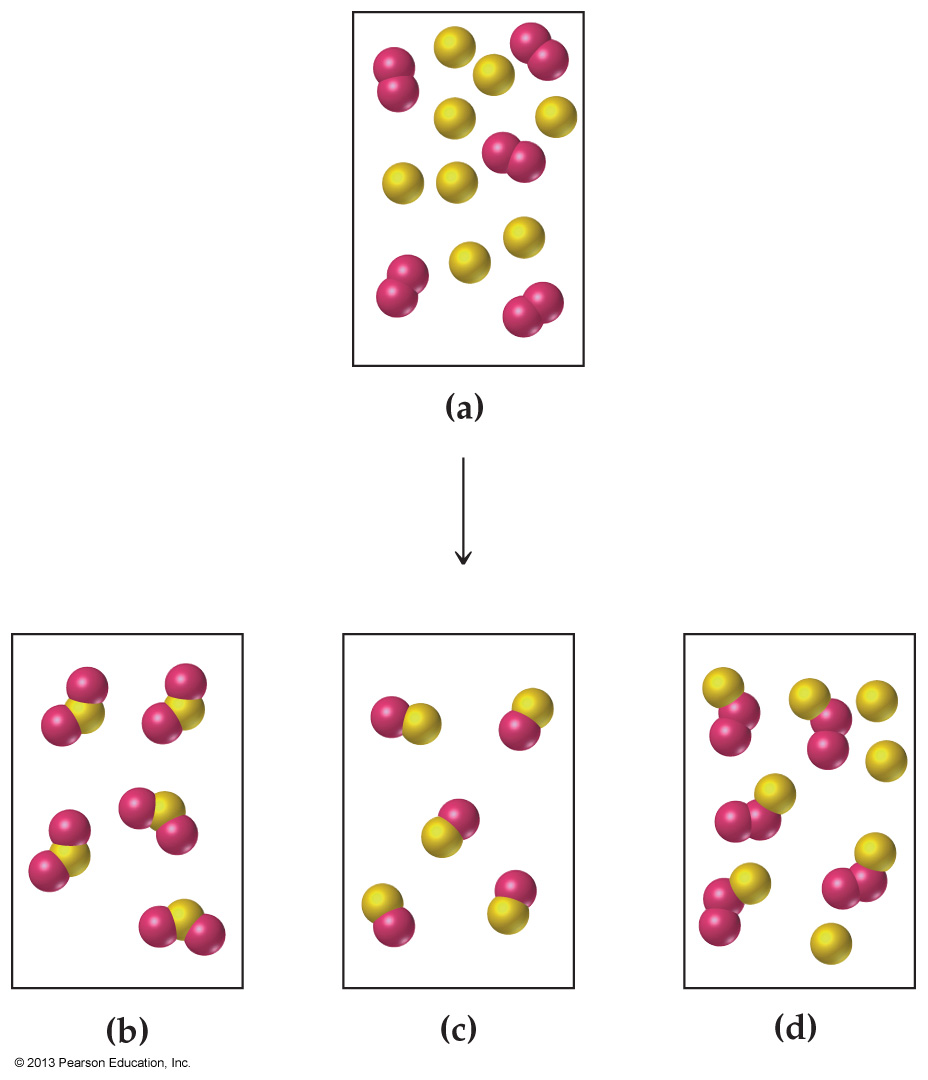 b, c, and d 
b and c
c only
d only
© 2013 Pearson Education, Inc.
A coefficient is a number placed in front of a formula to balance a chemical equation 
A coefficient multiplies all the atoms within its formula 
Be sure to consider coefficients 
In the ideal, all reactions run to completion
2H2 + O2  2H2O 
H2 + I2   2HI

Ca(NO3)2 + 2NaF   CaF2 + 2NaNO3
Labels for physical states
Substances taking part in chemical reactions may be solids, liquids, gases, or dissolved 
This information is added to an equation 
(s) = solid
(l) = liquid (often the solvent, eg water) 
(g) = gas
(aq) = dissolved in aqueous solution
2H2(g) + O2(g) 2H2O(g/l) 

H2 (g) + I2 (g)  2HI (g) 

Ca(NO3)2(aq) + 2NaF(aq)  CaF2(s) + 2NaNO3(aq)
5.2 Balancing Chemical Equations
C8H18 (l) + O2(g)  CO2(g) + H2O(g) 

C8H18 (l) + O2(g)  8CO2(g) + H2O(g)

C8H18 (l) + O2(g)  8CO2(g) + 9H2O(g)

C8H18 (l) + 25/2O2(g)  8CO2(g) + 9H2O(g)

2C8H18 (l) + 25O2(g)  16CO2(g) + 18H2O(g)
STEP 1: Carbon monoxide is reacted in air to give carbon dioxide
Start with a non-balanced equation, using natural formulas for all reactants and products 

CO (g) + O2 (g)  → CO2 (g)

Hydrogen and oxygen must be expressed as H2 and O2 rather than as H and O 
because both elements exist as diatomic molecules 
Subscripts in chemical formulas cannot be changed because doing so would change identities
STEP 2: Add appropriate coefficients to balance atoms of each element 

Begin with elements that appear in only one compound or formula on each side of the equation
Leave pure elements till last such as oxygen and hydrogen
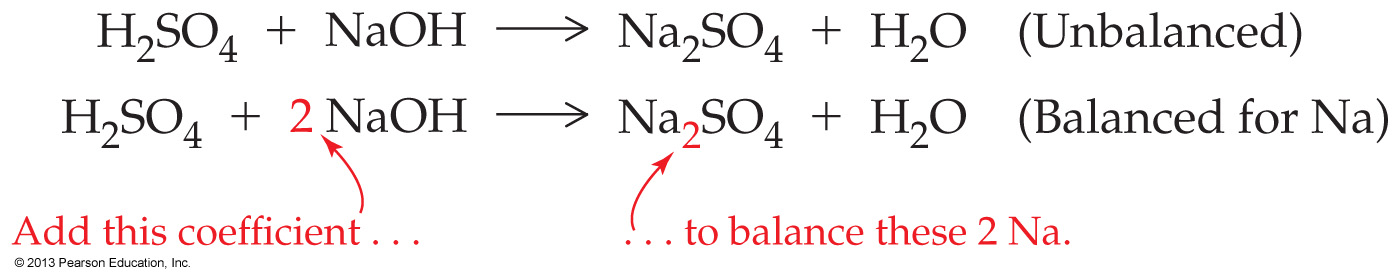 A reaction between reactants A2 and B is depicted in the diagram below. Which equation best describes the reaction as shown?
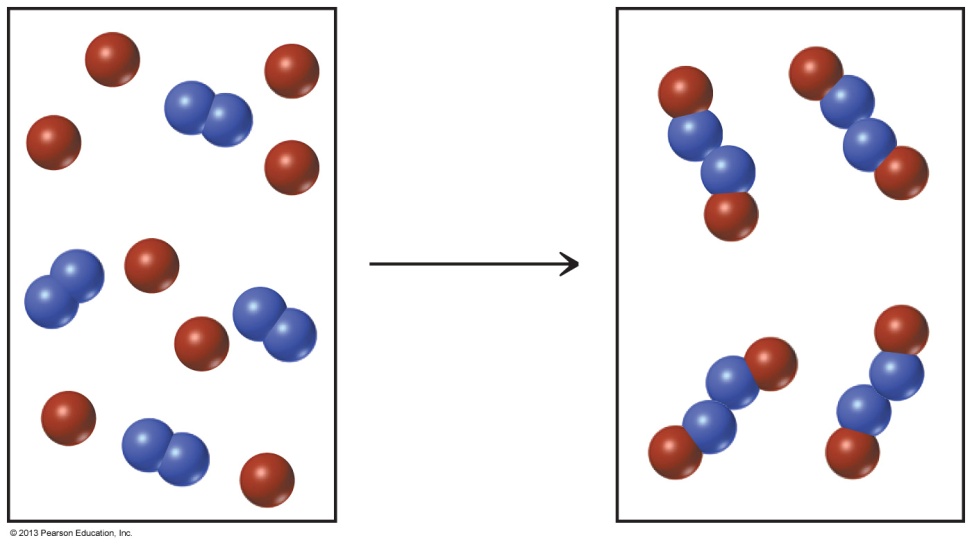 4 A2 + 8 B  4 A2B2
4 A2 + 4 B  4 A2B
4 A2 + 4 B  4 A2B
2 A2 + 4B  2 A2B
© 2013 Pearson Education, Inc.
Identify polyatomics and treat them as elements where they do maintain their identity 
SO42− below 




Said another way: if a polyatomic ion appears on both sides of an equation, it is treated as a single unit—much like we would treat an element.
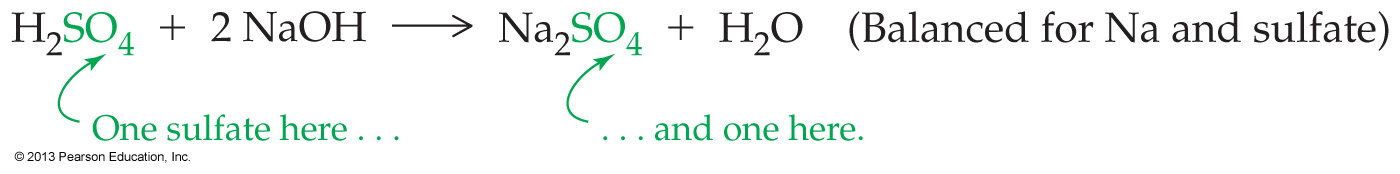 STEP 3: Check the equation to make sure the numbers and kinds of atoms on both sides of the equation are the same 
STEP 4: Make sure the coefficients are reduced to their lowest whole-number values
Which of the equations below are balanced?1)  CH3CH2OH + 3 O2  2 CO2 + 3 H2O2)  Ca(OH)2 + Na3PO4  CaPO4 + 3 NaOH
Both equations are balanced.
Neither equation is balanced.
Only equation 1 is balanced.
Only equation 2 is balanced.
© 2013 Pearson Education, Inc.
When the equation below is balanced, what should the coefficients be?    C5H12 +     O2      CO2 +       H2O
1,6,5,6
2,7,10,6
1,11,5,12
1,8,5,6
© 2013 Pearson Education, Inc.
5.3 Classes of Chemical Reactions
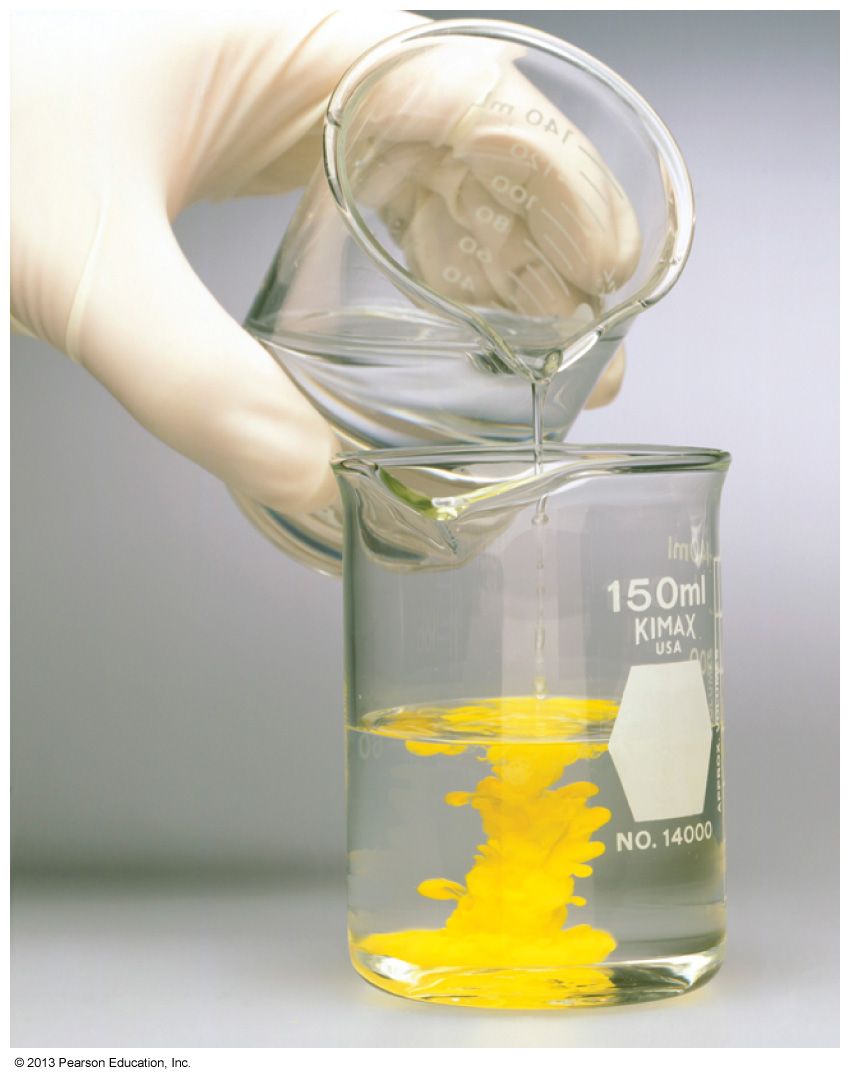 Once over lightly

Precipitation 
Acid-base neutralization
Redox
Precipitation reactions: where an insoluble solid (a precipitate) forms when aqueous solution are combined  

Precipitations take place when the anions and cations of two solubilized ionic compounds switch partners 
and one of the new ion products is insoluble in water
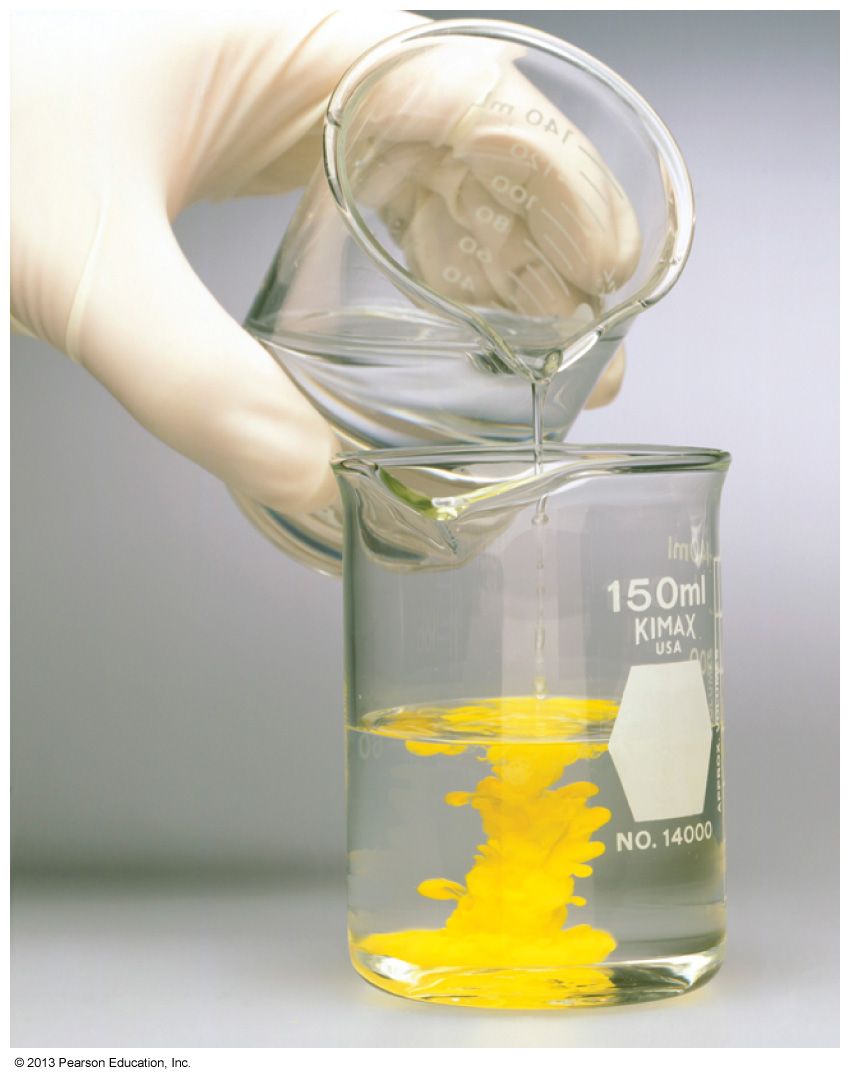 Which of the following reactions is a precipitation reaction?1)  AgNO3(aq) + NaBr(aq)  AgBr(s) + NaNO3(aq) 2)  Na(s) + Br2(l)  2 NaBr(s)3)  H2SO4(aq) + 2 KOH(aq)  2 H2O(l) + K2SO4(aq)
1 and 3
1 only
2 only
3 only
© 2013 Pearson Education, Inc.
Acid–base neutralization reactions:  where an acid reacts with a base to yield water plus salt
A neutralization reaction removes H+ and OH−  ions from solution by combining them into H2O 
Any ionic compound produced in an acid–base reaction is called a salt
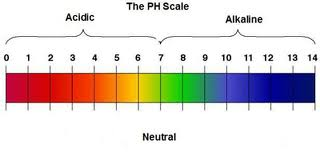 Which of the following reactions is an acid–base (neutralization) reaction?1)  AgNO3(aq) + NaBr(aq)  AgBr(s) + NaNO3(aq) 2)  Na(s) + Br2(l)  2 NaBr(s)3)  H2SO4(aq) + 2 KOH(aq)  2 H2O(l) + K2SO4(aq)
1 and 3
1 only
2 only
3 only
© 2013 Pearson Education, Inc.
Oxidation–reduction or redox reactions: where one or more electrons are transferred between atoms 
Following redox, the number (or share) of electrons ‘owned’ by individual atoms changes
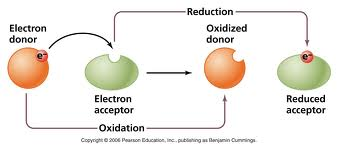 Which of the following reactions is a redox reaction?1)  AgNO3(aq) + NaBr(aq)  AgBr(s) + NaNO3(aq) 2)  Na(s) + Br2(l)  2 NaBr(s)3)  H2SO4(aq) + 2 KOH(aq)  2 H2O(l) + K2SO4(aq)
1 and 3
1 only
2 only
3 only
© 2013 Pearson Education, Inc.
5.4 Precipitation Reactions and Solubility Guidelines
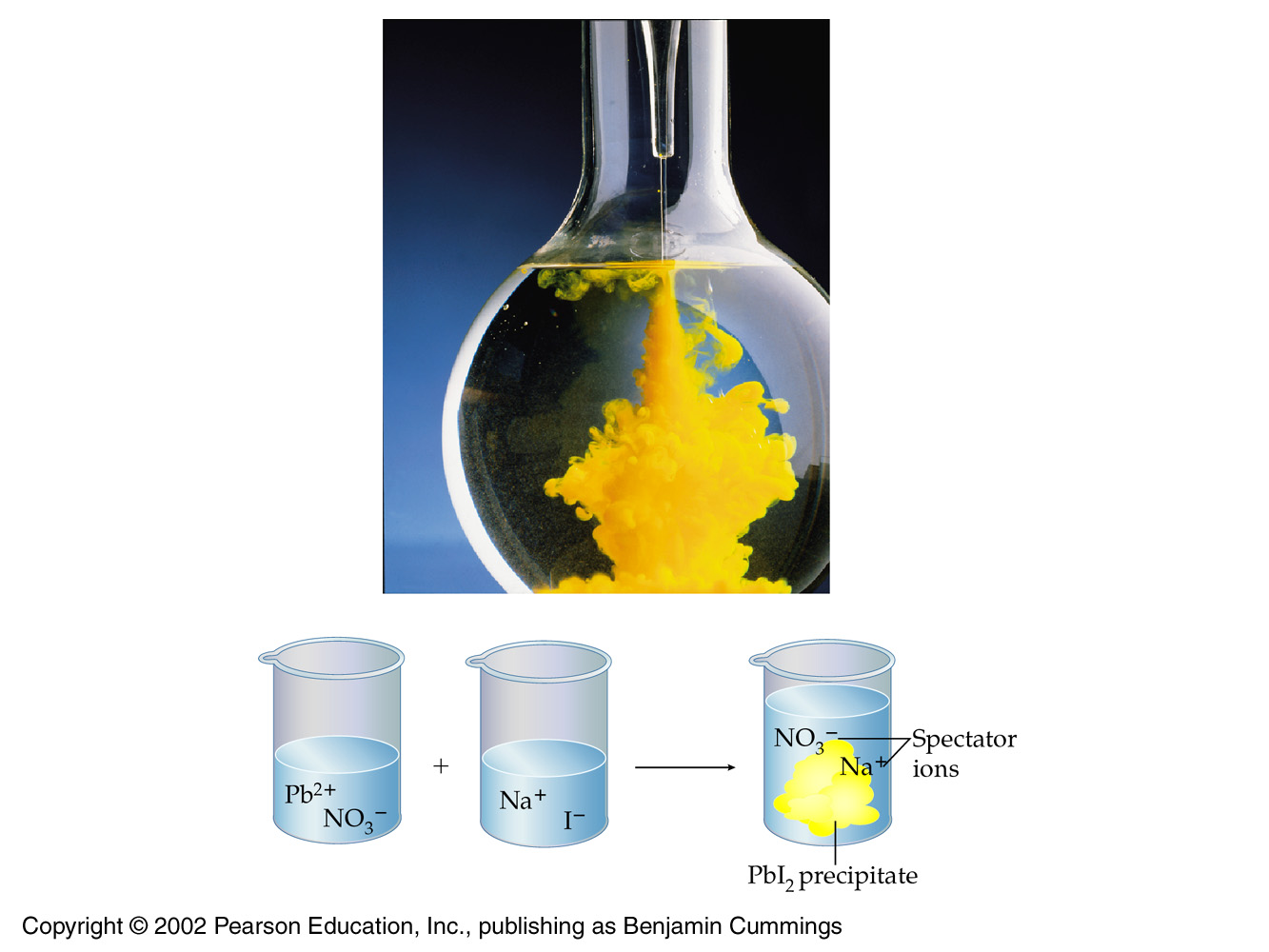 Will an insoluble solid (precipitate) form?
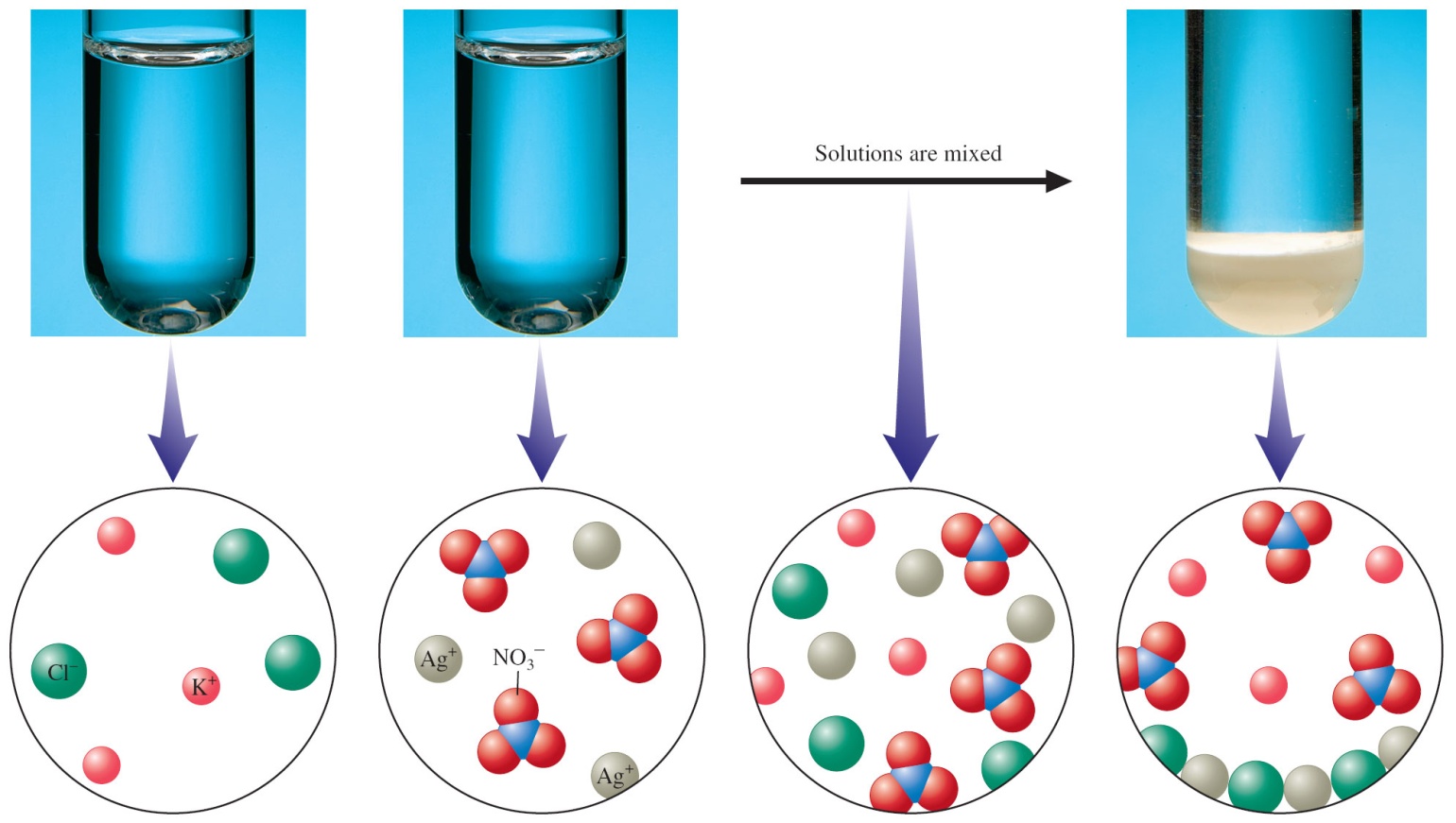 In this section we will be mixing beakers (or test tubes) of ionic solutions – each (normally) containing a fully dissolved salt
Will an insoluble solid (precipitate) form?
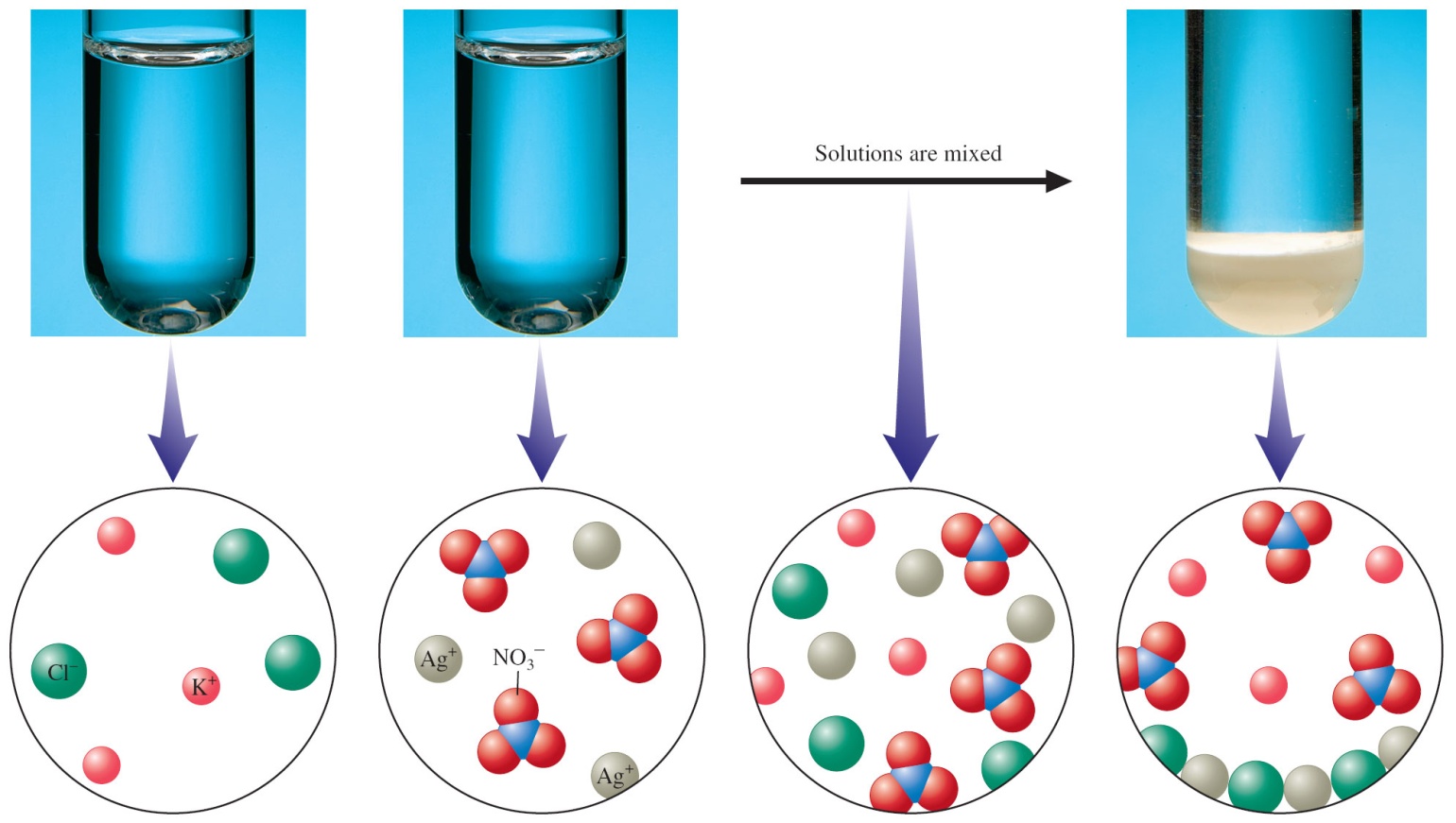 The solubility table in your text is inadequate for the questions asked in the book and on the exams.
You will get to have a copy of this on exams! 

Solubility guidelines
Most nitrate (NO3) and acetate (C2H3O2) salts are soluble.

Most alkali metal (group 1A) salts and NH4+ are soluble.

Most Cl, Br, and I salts are soluble (except Ag+, Pb2+, Hg22+).

Most sulfate salts are soluble (except BaSO4, PbSO4, Hg2SO4, CaSO4).

Most OH are only slightly soluble (LiOH, NaOH, KOH are soluble, Ba(OH)2, Ca(OH)2 are marginally soluble).

Most S2, CO32, CrO42, PO43 salts are only slightly soluble, except for those containing the cations in Rule 2.
32
These rules found in your Lab Book are equivalent!
Whether a precipitation reaction will occur on mixing aqueous solutions of two ionic compounds, depends on the solubilities of the potential products 
If even one product has low solubility, then it is likely to precipitate from an aqueous solution 
If all substances have a high solubility in water, then no precipitate will form – and no reaction occurs 

Definition: Solubility is the amount of a compound that will dissolve in a given amount of solvent (water) at a given temperature
Let’s mix: KCl and AgNO3
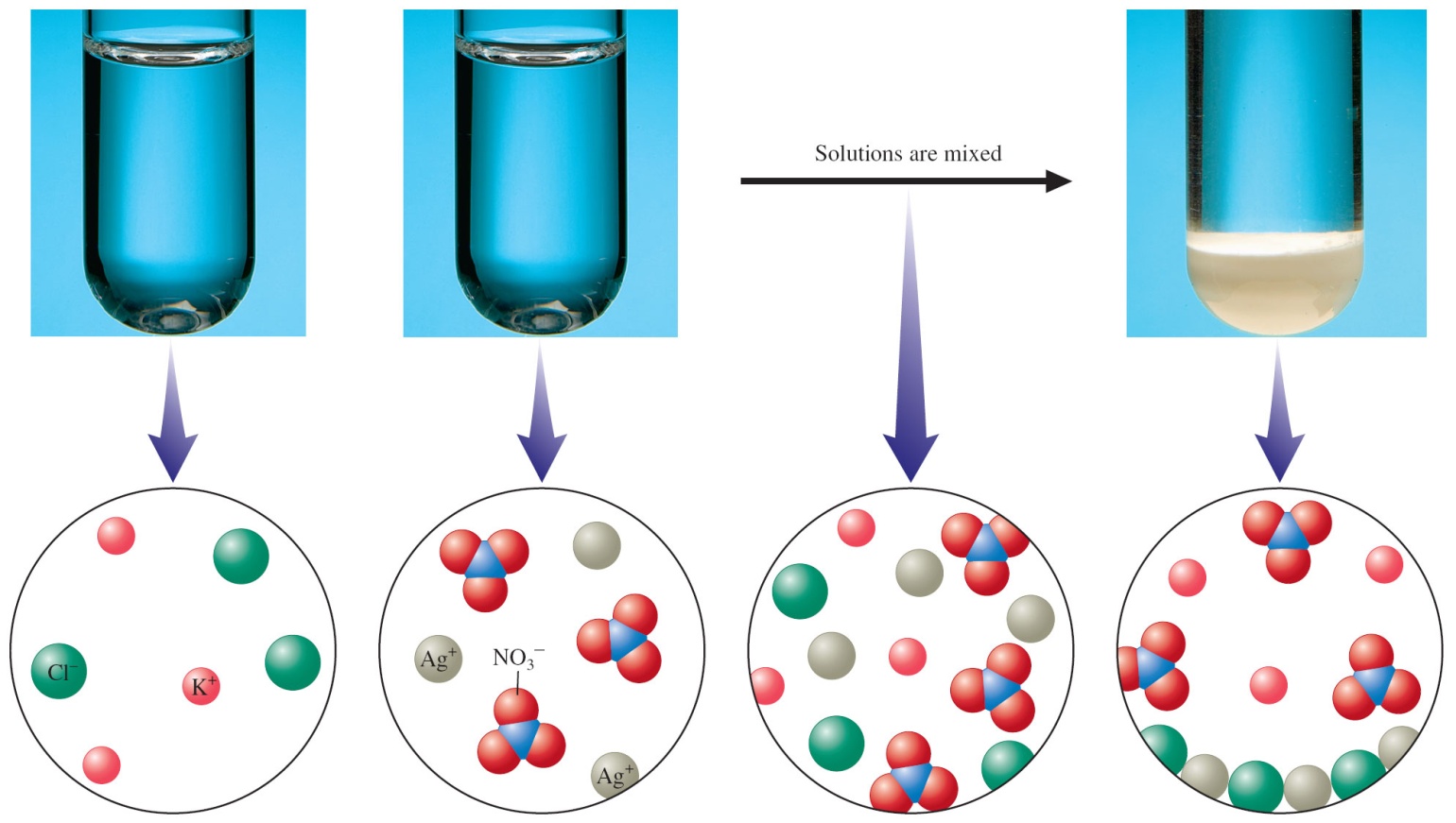 KCl
AgNO3
Step 1: write and balance the equation
Step 2: Determine solubilities from the chart
Step 3: Ask: Is anything insoluble?
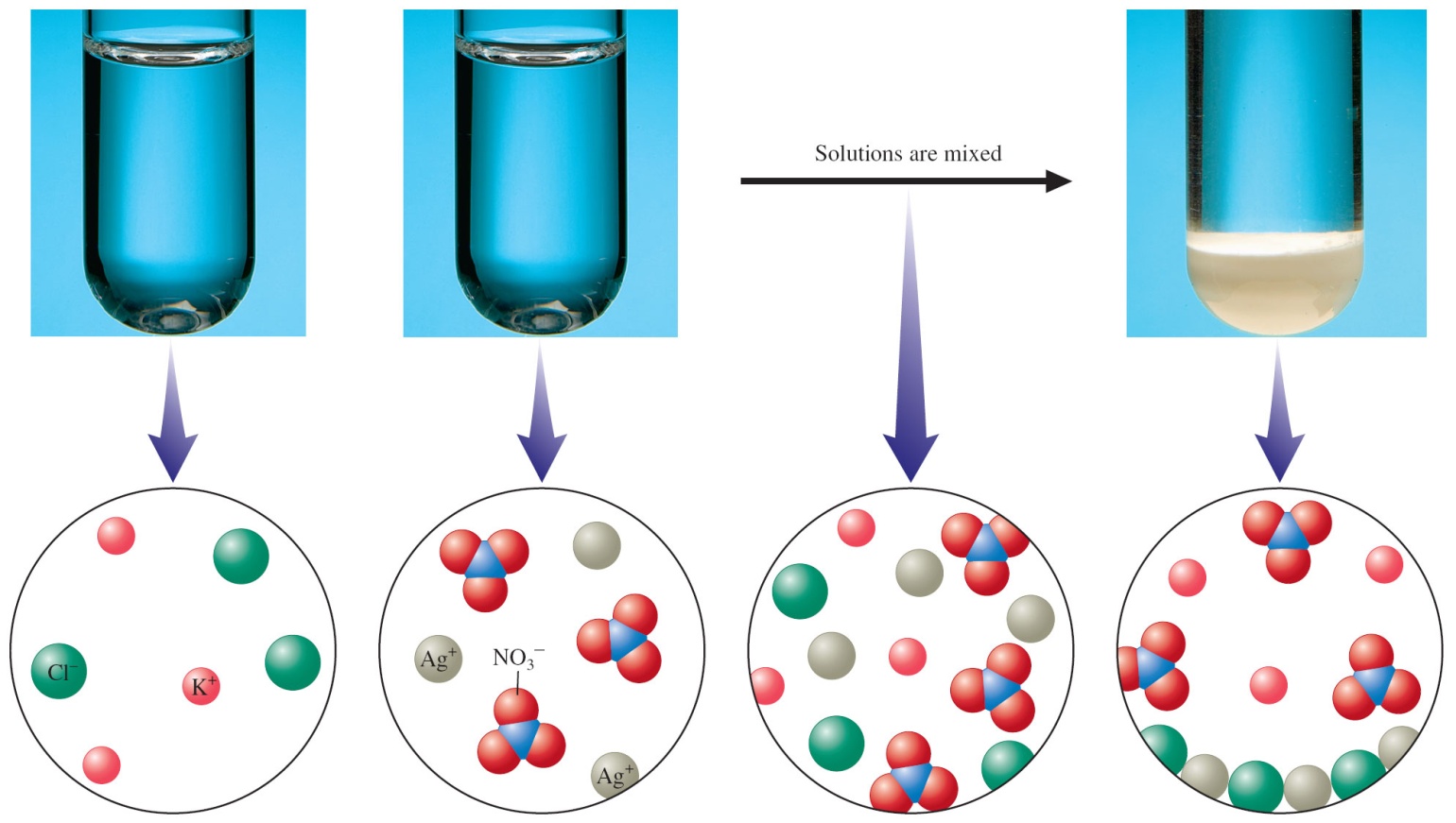 KCl(?) + AgNO3(?)  KNO3(?) + AgCl(?)
Most nitrate (NO3) and acetate (C2H3O2) salts are soluble.

Most alkali metal (group 1A) salts and NH4+ are soluble.

Most Cl, Br, and I salts are soluble (except Ag+, Pb2+, Hg22+).

Most sulfate salts are soluble (except BaSO4, PbSO4, Hg2SO4, CaSO4).

Most OH are only slightly soluble (LiOH, NaOH, KOH are soluble, Ba(OH)2, Ca(OH)2 are marginally soluble).

Most S2, CO32, CrO42, PO43 salts are only slightly soluble, except for those containing the cations in Rule 2.
37
KCl(aq) + AgNO3(aq)  KNO3(aq) + AgCl(s)
Most nitrate (NO3) and acetate (C2H3O2) salts are soluble.

Most alkali metal (group 1A) salts and NH4+ are soluble.

Most Cl, Br, and I salts are soluble (except Ag+, Pb2+, Hg22+).

Most sulfate salts are soluble (except BaSO4, PbSO4, Hg2SO4, CaSO4).

Most OH are only slightly soluble (LiOH, NaOH, KOH are soluble, Ba(OH)2, Ca(OH)2 are marginally soluble).

Most S2, CO32, CrO42, PO43 salts are only slightly soluble, except for those containing the cations in Rule 2.
38
What is the solubility in water of Na3PO4 and PbI2, respectively?
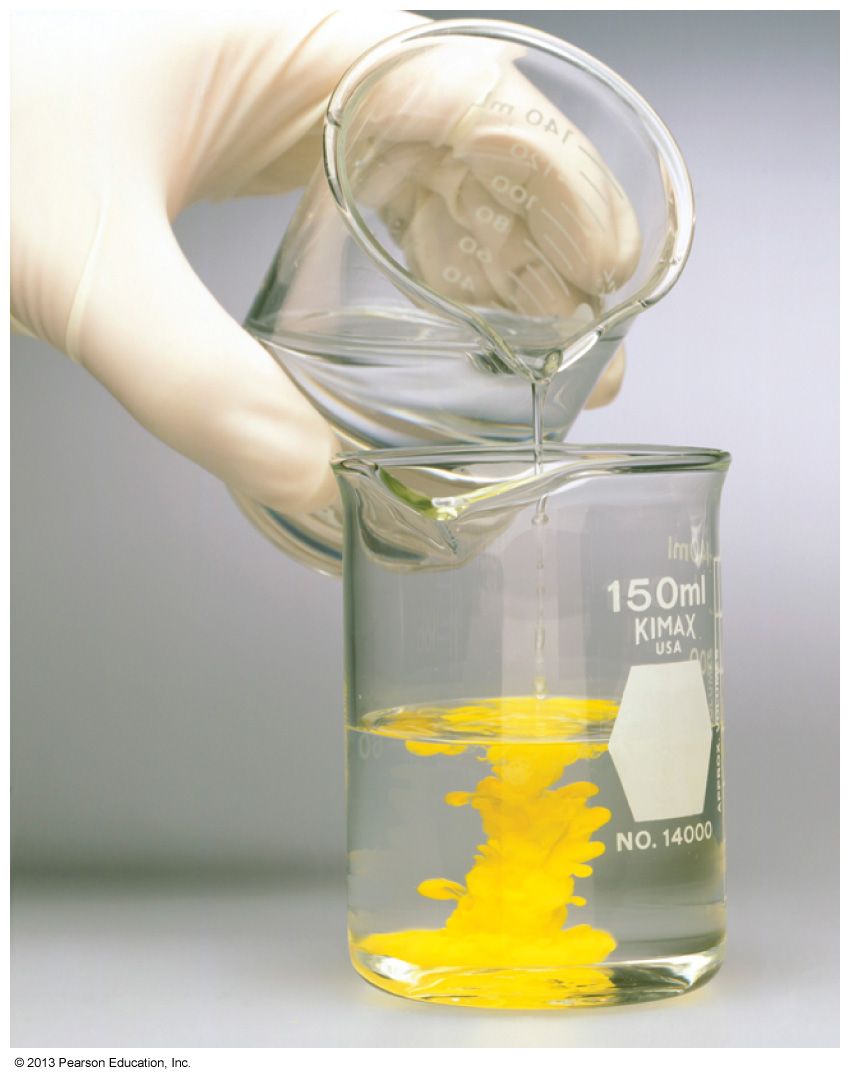 Soluble, soluble
Soluble, insoluble
Insoluble, insoluble
Insoluble, soluble
© 2013 Pearson Education, Inc.
KCl(aq) + AgNO3(aq)  KNO3(aq) + AgCl(s)
The mechanism of precipitation reactions is ‘double displacement’
40
5.5 Acids, Bases, and Neutralization Reactions
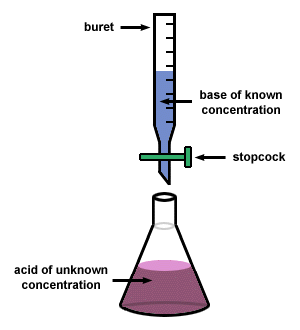 The most common kind of neutralization reaction occurs between an acid and a base
to yield water and a salt
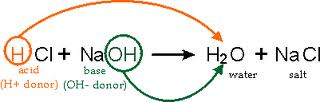 The mechanism of acid base neutralization is also ‘double displacement’
An acid HA (eg, HCl)
And a metal hydroxide base MOH (eg NaOH)

HA (aq) + MOH (aq) → H2O (l) + MA (aq)
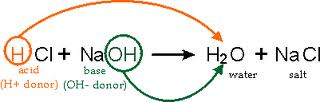 fyi
We can write HA as generic for acids in Intro Chem
But we cannot write BOH as generic for a base because there are bases in Intro Chem that do not have –OH as part of their formula, such as NH3  
Instead, they form –OH ions in situ (in solution)
Two non-metal hydroxide bases
Ammonia produces OH− ions when dissolved in water, and is a (weak) base 

NH3 (g)+ H2O (l)          NH4+ (aq) + OH− (aq)

Carbonate such as Na2CO3 also yields OH− ions when dissolved in water – and is a weak base

Na2CO3 (s) + H2O (l)          2Na+ (aq) + HCO3− (aq) + OH− (aq)
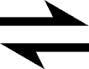 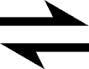 Neutralization between an acid (eg, HCl) and sodium carbonate (Na2CO3) yields water, a salt, and carbon dioxide 
The carbonate ion first reacts with H+ to yield H2CO3  
This immediately decomposes to give H2O plus CO2 




 2 HCl (aq) + Na2CO3 (aq) → H2O (l) + 2 NaCl (aq) + CO2 (g)
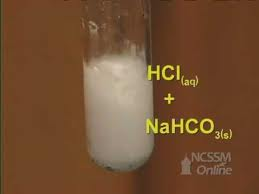 What are the correct product formulas for the reaction between nitric acid and sodium carbonate?
H2CO3, H2O
H2O, NaNO3
H2CO3, NaNO3
H2O, CO2, NaNO3
© 2013 Pearson Education, Inc.
What are the correct product formulas for the reaction between sulfuric acid and sodium hydroxide?
Na2S, H2O
H2O, SO2, Na2SO4
H2SO3, Na2SO4
H2O, Na2SO4
© 2013 Pearson Education, Inc.
fyi: Ancient battery acid
Perhaps our oldest ‘chemical’ is sulfuric acid, prepared by heating vitriol, a pretty green mineral found in the desert 

A very toxic gas is given off which is then bubbled through water
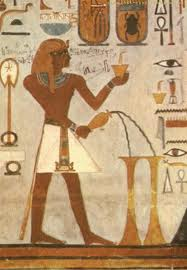 5.6 Redox Reactions
Redox = oxidation / reduction
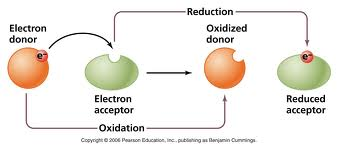 History
Historically, the word oxidation referred to the combination of a pure metal element with oxygen to give its oxide 

Historically, the word reduction referred to the removal of oxygen from an oxide (eg, iron ore) to yield the free element  

The words are often combined as redox
Today these words have taken on a much more general application 
Oxidation is the loss of one or more electrons
Reduction is the gain of one or more electrons

A redox reaction, is one in which electrons (or shares of electrons) are transferred from one atom to another
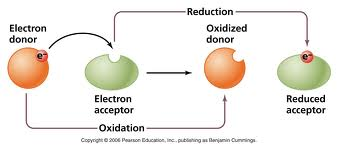 Redox Reactions
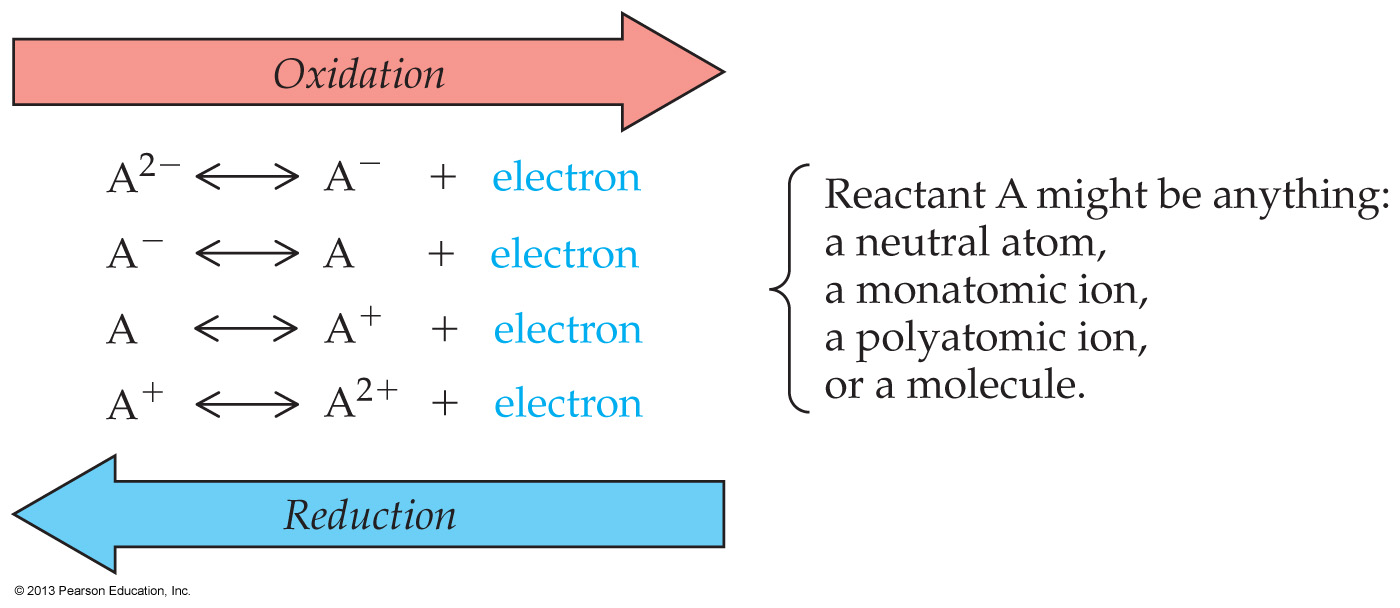 Which of the following pairs of reactants, when they react, will result in a redox reaction?1)   Mg(s) +  O2(g)2)   HCl(aq) + NaOH(aq)3)   Na(s) + Cl2(g)
All of the above
1 and 3
2 and 3
1 only
© 2013 Pearson Education, Inc.
Let’s start with metals vs metals
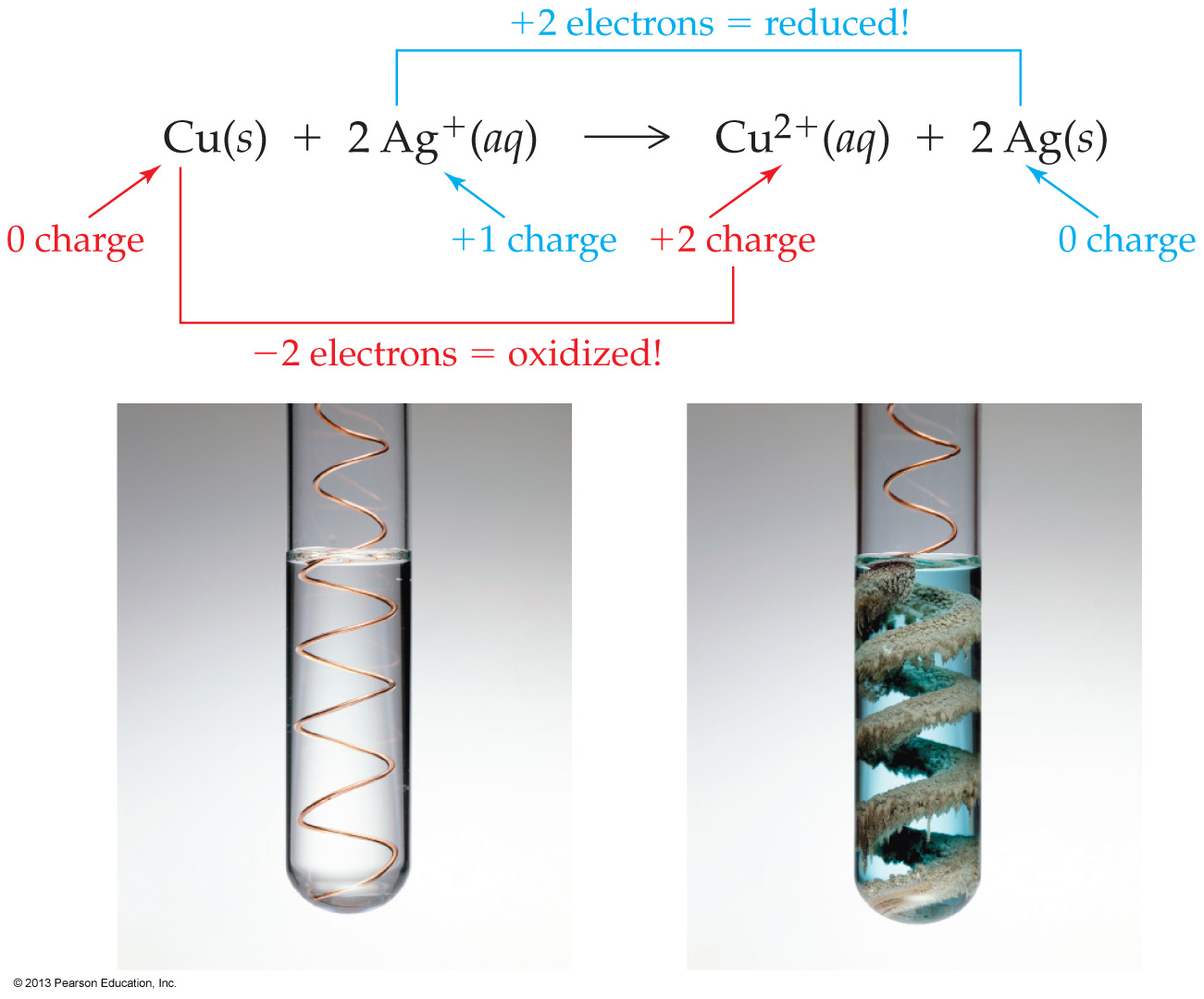 In this reaction, copper metal looses electrons to silver ions [as in AgNO3], forming copper ions [as in Cu(NO3)2] and reduced silver metal 
Copper is oxidized, and silver ions are reduced
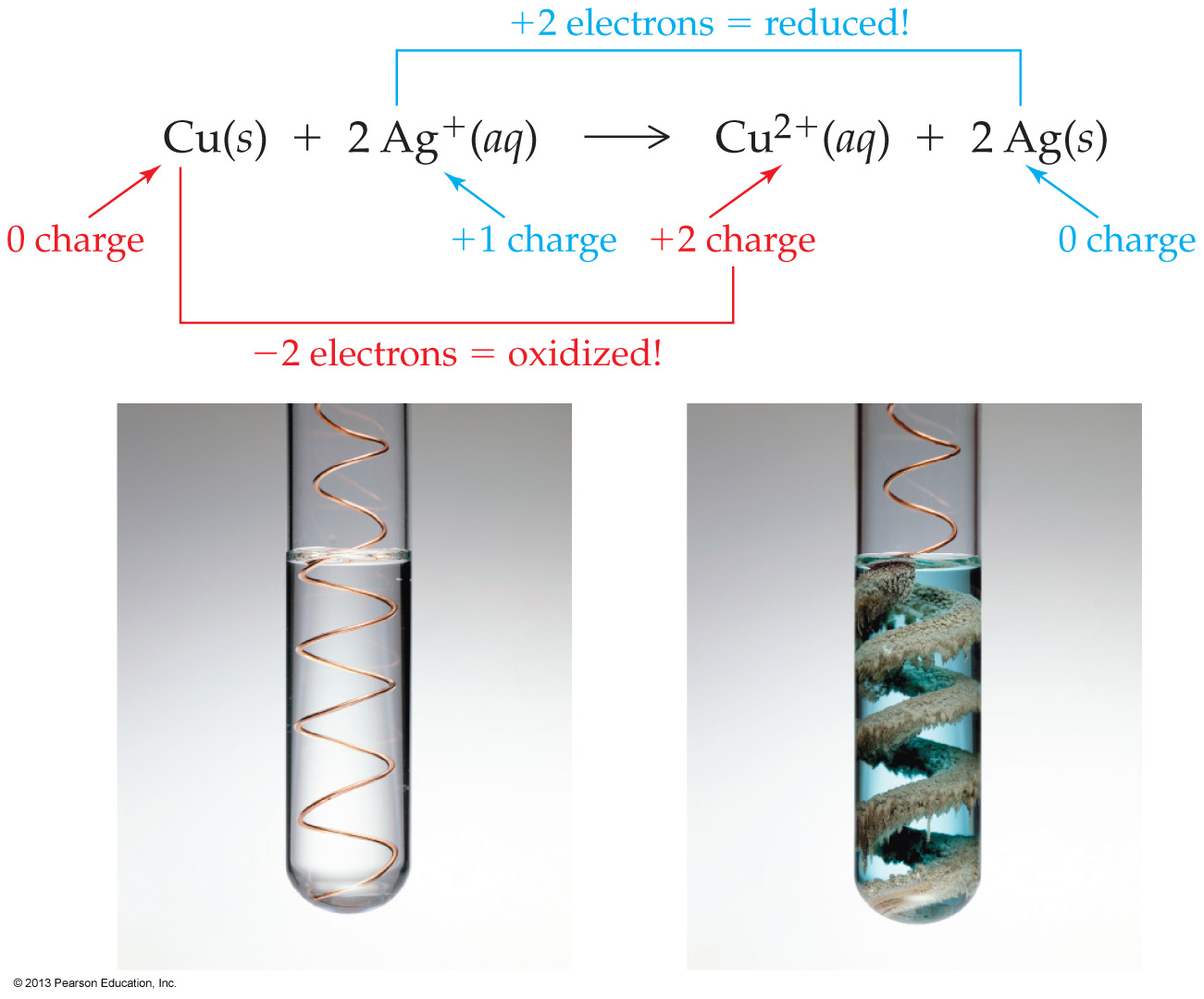 fyi
Copper is oxidized, and silver ions are reduced        
The charge on the copper increases from 0 to +2, when it loses two electrons 
The charge on the silver decreases from +1 to 0, when it gains an electron
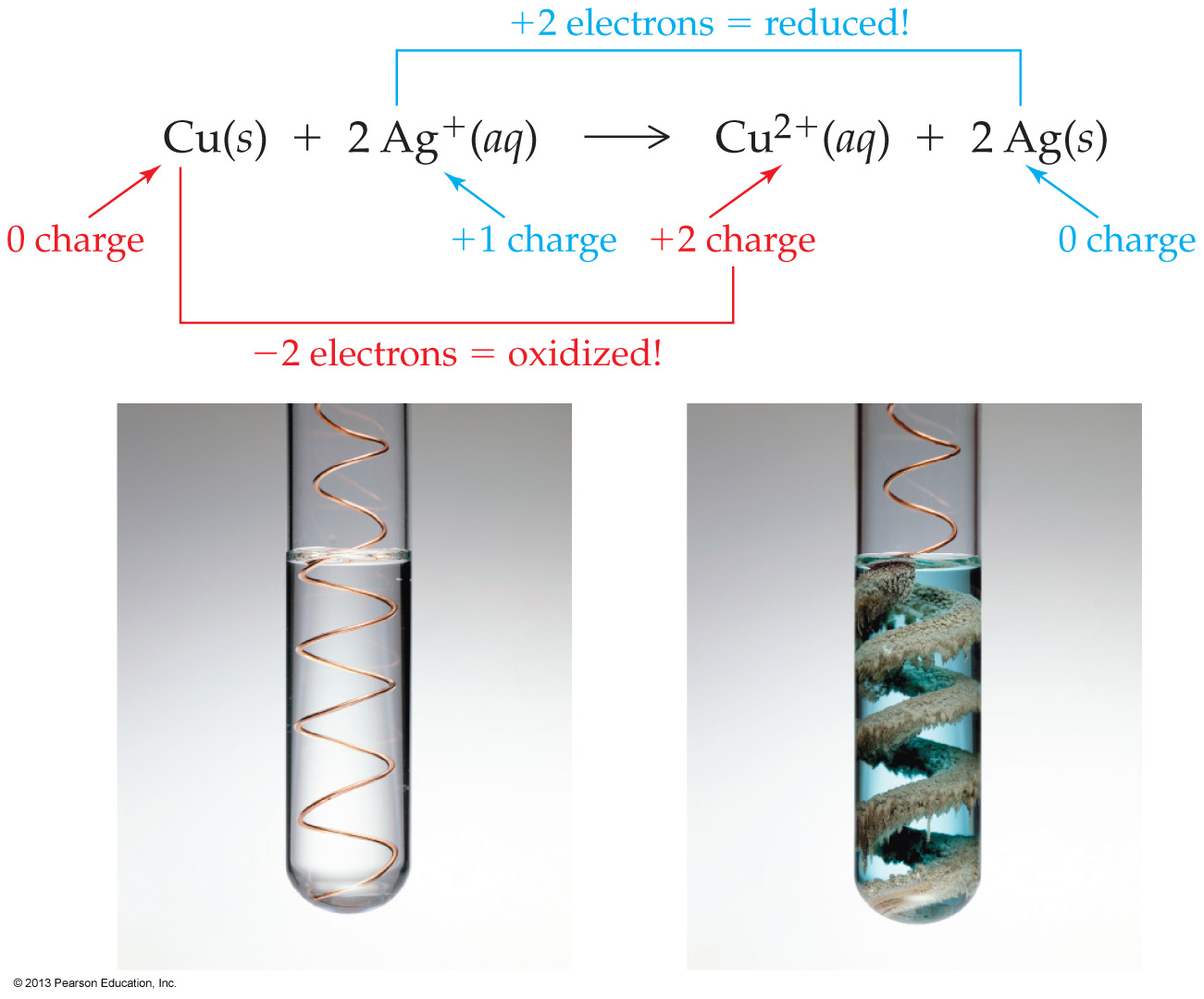 How do we know which metal will lose the electron?
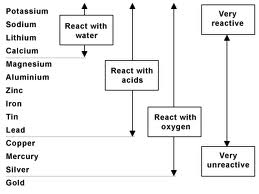 They follow this 
electronegativity
trend for metals. 

You don’t have
to memorize 
this table.
Let’s move on to nonmetals vs nonmetals
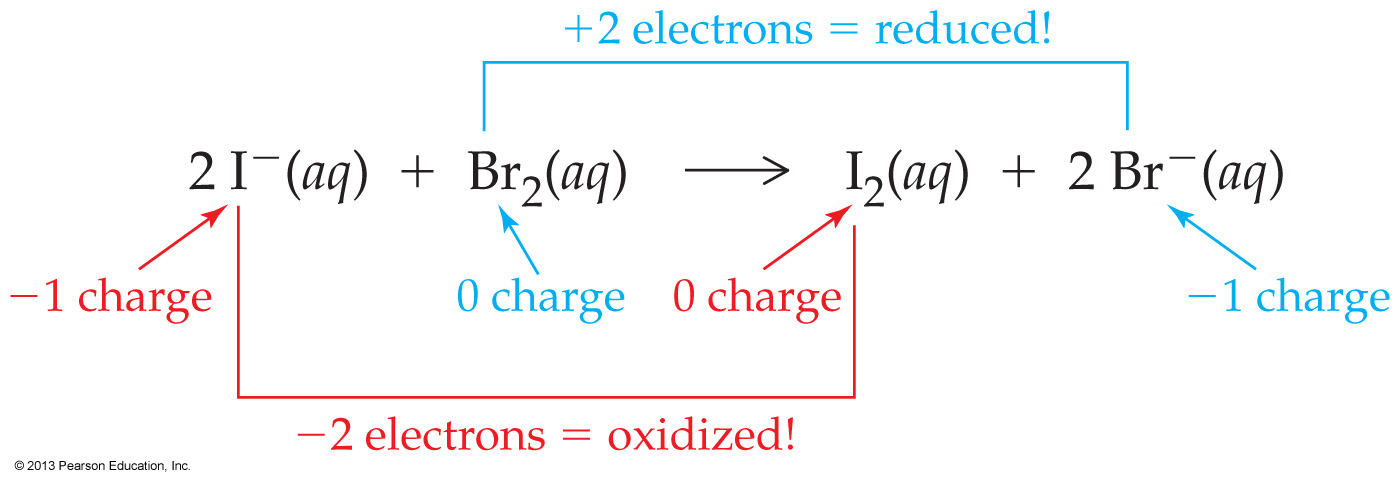 Here, an iodine ion (as in NaI) gives an electron to bromine, forming bromide ions (as in NaBr) and liberating free iodine 
An iodide ion is oxidized as its charge increases from −1 to 0 
Bromine is reduced as its charge decreases from 0 to −1
This chart explains why 
I− releases an 
electron to Br2 

The ‘taller’ the 
element, the more
it wants electrons

This is identical to the Electronegativity trend
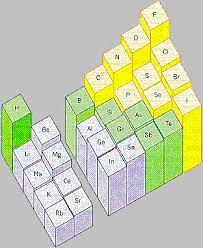 And of course, metals vs nonmetals
Metals are always oxidized in the presence of a nonmetal
Nonmetals are always reduced in the presence of a metal

 Na(s) + Br2(l)  2 NaBr(s)
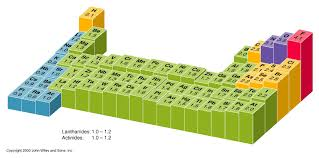 FYI: metals vs nonmetals
In redox reactions that involve metals with nonmetals 
metals tend to lose ‘whole’ electrons 
nonmetals tend to gain ‘whole’ electrons 
The number of electrons lost or gained can be predicted based on the position of the element in the periodic table 
Hopefully this ‘Electronegativity’ trend is familiar to you by now
FYI: Section summary
All alkali metals are especially redox reactive 
Some alkaline earths react with water, but some need steam or H+ (acid) 
They all have low ionization energy 

Upper right nonmetals are especially redox reactive
They have the highest electron affinity
Their reactions with alkali and alkaline earth metals are particularly violent
Get ready for tricky vocabulary
Recall: 
An element that looses electrons is oxidized

An element that gains electrons is reduced 

Oxidation and reduction must occur together
Agents
The substance that gives up an electron (causing the reduction) is called a reducing agent 
Note: the reducing agent itself is oxidized

The substance that gains an electron (causing the oxidation) is called an oxidizing agent 
Note: the oxidizing agent itself is reduced
From another view
A reducing agent loses one or more electrons 
	Causes reduction
	Undergoes oxidation itself 
	Becomes more positive (or less negative)
An oxidizing agent gains one or more electrons 
	Causes oxidation
	Undergoes reduction itself 
	Becomes more negative (or less positive)
Which one of the following statements describes an oxidizing agent?
It causes reduction to occur.
It becomes more positive.
It undergoes reduction.
It may gain more oxygen atoms.
© 2013 Pearson Education, Inc.
Where in the periodic table are the best reducing agents found?
Upper right hand corner
Lower right hand corner
Lower left hand corner
Upper left hand corner
© 2013 Pearson Education, Inc.
Sulfur dioxide reacts with molecular oxygen to form sulfur trioxide. Which of the following is the correct balanced chemical equation for this reaction?
2 SO3 + O  2 SO2
2 SO2 + 2 O  2 SO3
2 SO2 + O2  2 SO3
SO2 + O2  (SO3)2
© 2013 Pearson Education, Inc.
5.7 Recognizing Redox Reactions
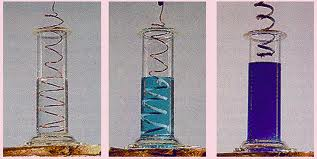 Non-molecular substances
With reactions involving Type I or II metals, simply look for a gain or loss of whole electrons 



When Type II metals are involved, be sure to check for a change in oxidation state
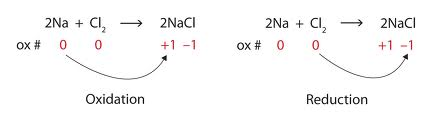 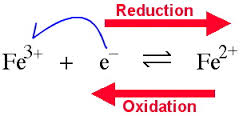 Molecular substances
For molecules, we must ‘stretch’ the idea of whole electron loss or gain to electron sharing 

An atom is oxidized when it loses a share in electrons
Always to a more electronegative atom 
An atom is reduced when it gains a share in electrons 
Always from a less electronegative atom
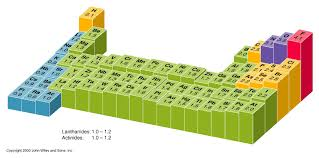 General rules for assigning oxidation states
For any atom in any compound, a value called an oxidation number (or oxidation state) is assigned 

Ionics of course, are straightforward
In NaCl, Na+ really has a whole positive charge, and Cl− really has a whole negative charge
Assigning oxidation states
But to include covalent molecules, a ‘formal’ bookkeeping system is used 
Recall in the ionic CaO, oxygen has a ‘whole’ -2 charge 
However, in the covalent molecule H2O, oxygen is only assigned a ‘formal’ -2 charge
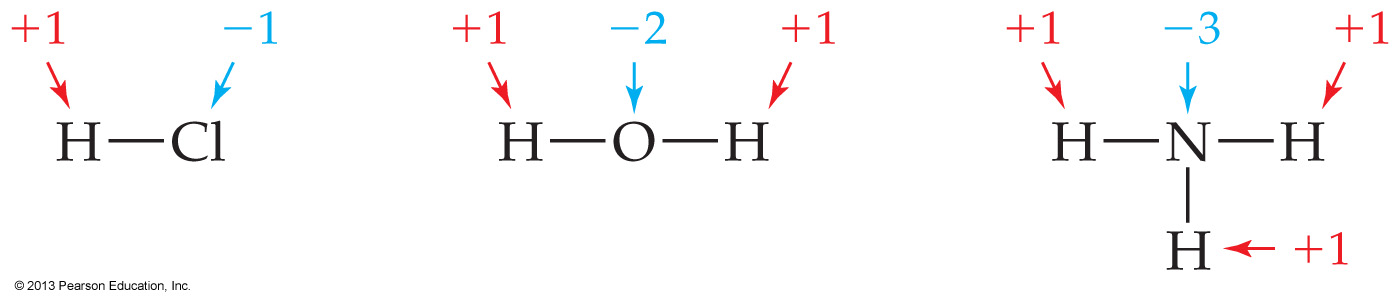 Assigning oxidation states
Oxygen does not really have a -2 charge in any molecule, but … 
the system is used because more often than not it does give the right answer 
A method called ‘rule of thumb’
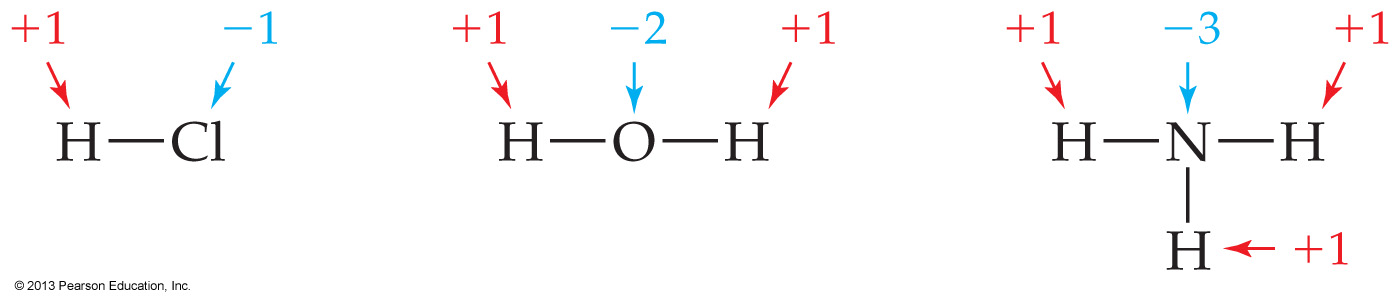 The Rules
For assigning oxidation states
An atom in its elemental state has an oxidation number of 0 (next slide)
A monatomic ion in a salt has an oxidation number equal to its charge  (Na+  or  O2−) 
In a molecular compound, an atom is assigned the same oxidation number it would have if it were a monatomic ion 
Thus oxygen in H2O is assigned a -2 charge 
Thus hydrogen in H2O is assigned a +1 charge
The sum of the oxidation numbers in a neutral compound must be 0 
In a polyatomic ion, the sum of the charges is the charge on the ion
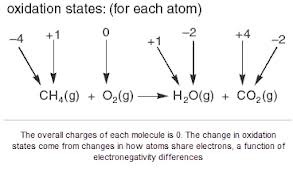 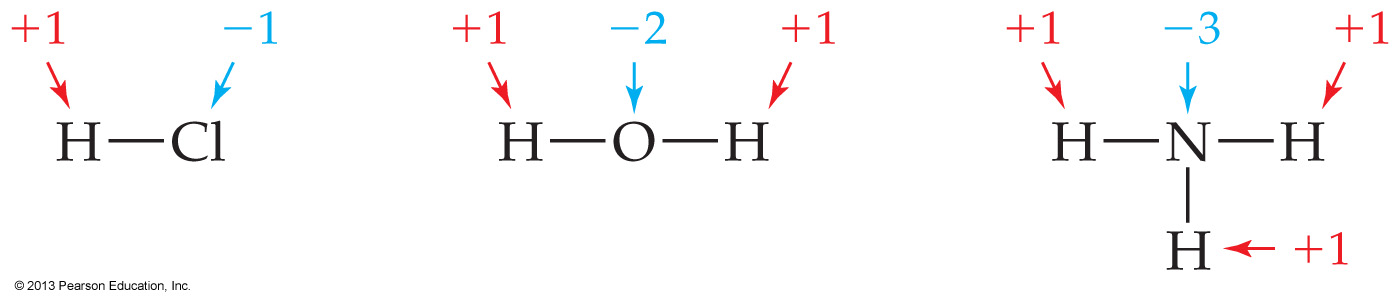 One more time
In ionic cases, the transfer occurs in a literal sense to form ions

2Na(s) + Cl2(g)  2Na+Cl−

However, in assigning oxidation states to covalent compounds, we cheat 

CH4(g) + 2O2(g)  2H2O(g) + CO2(g)
Like this!
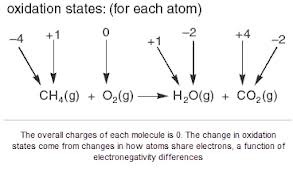 Using oxidation states
In all cases, by comparing the oxidation number assigned to an atom in a compound before and after a reaction… 
we can answer the question whether an atom has gained or lost (shares in) electrons
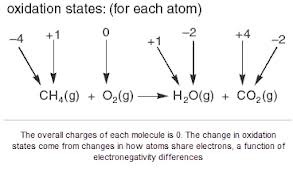 An atom in its elemental state has an oxidation number of 0 
A monatomic ion in a salt has an oxidation number equal to its charge  (Na+  or  O2−) 
In a molecular compound, an atom is assigned the same oxidation number it would have if it were a monatomic ion 
Thus oxygen in H2O is assigned a -2 charge 
Thus hydrogen in H2O is assigned a +1 charge
The sum of the oxidation numbers in a neutral compound must be 0 
In a polyatomic ion, the sum of the charges is the charge on the ion
Identify the oxidizing agent and the reducing agent in the following reaction. Fe2O3(s) + 3 CO(g)  2 Fe(s) + 3 CO2(g)
CO is the oxidizing agent; Fe2O3 is the reducing agent.
CO is the reducing agent; Fe2O3 is the oxidizing agent.
CO2 is the oxidizing agent; Fe is the reducing agent.
CO2 is the reducing agent; Fe is the oxidizing agent.
© 2013 Pearson Education, Inc.
What is the oxidation state of Cr in Na2Cr2O7?
+2
+3
+6
+12
© 2013 Pearson Education, Inc.
What is the oxidation state of Mn in the ionic compounds MnO and MnO2, respectively?
+1, +2
+2, +3
+2, +4
+1, +3
© 2013 Pearson Education, Inc.
An atom in its elemental state has an oxidation number of 0 
A monatomic ion in a salt has an oxidation number equal to its charge  (Na+  or  O2−) 
In a molecular compound, an atom is assigned the same oxidation number it would have if it were a monatomic ion 
Thus oxygen in H2O is assigned a -2 charge 
Thus hydrogen in H2O is assigned a +1 charge
The sum of the oxidation numbers in a neutral compound must be 0 
In a polyatomic ion, the sum of the charges is the charge on the ion
What is the oxidation state of sulfur in the molecule H2S?
+1 
+2 
−2
−1
© 2013 Pearson Education, Inc.
5.8 Net Ionic Equations
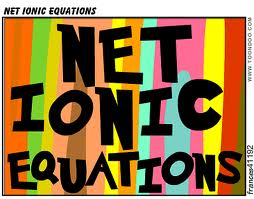 In reactions involving ions, it is more accurate 
to write the reaction as an ionic equation
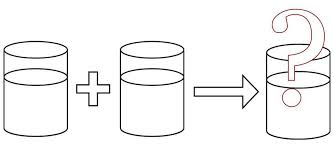 1) Formula Equation 
2) Complete ionic equation 
3) Net ionic equation 

We will demonstrate this method by combining aqueous salt solutions, and determining whether a precipitate forms.
1) Formula Equation
Consider the combination of aqueous solutions of silver nitrate and sodium chloride
We begin by writing the FORMULA EQUATION 

AgNO3(?) + NaCl(?)  AgCl(?) + NaNO3(?)
AgNO3(?) + NaCl(?)  AgCl(?) + NaNO3(?)
Most nitrate (NO3) and acetate (C2H3O2) salts are soluble.

Most alkali metal (group 1A) salts and NH4+ are soluble.

Most Cl, Br, and I salts are soluble (except Ag+, Pb2+, Hg22+).

Most sulfate salts are soluble (except BaSO4, PbSO4, Hg2SO4, CaSO4).

Most OH are only slightly soluble (LiOH, NaOH, KOH are soluble, Ba(OH)2, Ca(OH)2 are marginally soluble).

Most S2, CO32, CrO42, PO43 salts are only slightly soluble, except for those containing the cations in Rule 2.
92
1) Formula Equation
AgNO3(aq) + NaCl(aq)  AgCl(s) + NaNO3(aq) 

In the next step, we separate soluble salts into the individual ions
This gives the COMPLETE IONIC EQUATION
2) Complete ionic equation
1) AgNO3(aq) + NaCl(aq)  AgCl(s) + NaNO3(aq) 2) Ag+(aq) + NO3(aq) + Na+(aq) + Cl(aq) 
  AgCl(s) + Na+(aq) + NO3(aq)
2) Ag+(aq) + NO3(aq) + Na+(aq) + Cl(aq)    AgCl(s) + Na+(aq) + NO3(aq)
A complete ionic equation is one in which ions are explicitly shown 
Some ions undergo no change during a reaction – they are called spectator ions 
They appear on both sides of the reaction but play no role
2) Ag+(aq) + NO3(aq) + Na+(aq) + Cl(aq)    AgCl(s) + Na+(aq) + NO3(aq)
So to write a NET IONIC EQUATION we eliminate the spectator ions from the ionic equation
3) Net ionic equation
1) AgNO3(aq) + NaCl(aq)  AgCl(s) + NaNO3(aq) 2) Ag+(aq) + NO3(aq) + Na+(aq) + Cl(aq)    AgCl(s) + Na+(aq) + NO3(aq)

3) Ag+(aq) + Cl(aq)    AgCl(s)
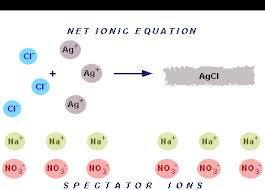 Concept Check
Write the correct formula equation, complete ionic equation, and net ionic equation for the reaction between cobalt(II) chloride and sodium hydroxide.

Formula Equation:


Complete Ionic Equation:


Net Ionic Equation:
98
CoCl2(?) + 2NaOH(?)   Co(OH)2(?) + 2NaCl(?)
Most nitrate (NO3) and acetate (C2H3O2) salts are soluble.

Most alkali metal (group 1A) salts and NH4+ are soluble.

Most Cl, Br, and I salts are soluble (except Ag+, Pb2+, Hg22+).

Most sulfate salts are soluble (except BaSO4, PbSO4, Hg2SO4, CaSO4).

Most OH are only slightly soluble (LiOH, NaOH, KOH are soluble, Ba(OH)2, Ca(OH)2 are marginally soluble).

Most S2, CO32, CrO42, PO43 salts are only slightly soluble, except for those containing the cations in Rule 2.
99
Concept Check
Write the correct formula equation, complete ionic equation, and net ionic equation for the reaction between cobalt(II) chloride and sodium hydroxide.

Formula Equation:
CoCl2(aq) + 2NaOH(aq)   Co(OH)2(s) + 2NaCl(aq)

Complete Ionic Equation:


Net Ionic Equation:
100
Concept Check
Write the correct formula equation, complete ionic equation, and net ionic equation for the reaction between cobalt(II) chloride and sodium hydroxide.

Formula Equation:
CoCl2(aq) + 2NaOH(aq)   Co(OH)2(s) + 2NaCl(aq)

Complete Ionic Equation:
Co2+(aq) + 2Cl(aq) + 2Na+(aq) + 2OH(aq)   
					Co(OH)2(s) + 2Na+(aq) + 2Cl(aq)
Net Ionic Equation:

.
101
Concept Check
Write the correct formula equation, complete ionic equation, and net ionic equation for the reaction between cobalt(II) chloride and sodium hydroxide.

Formula Equation:
CoCl2(aq) + 2NaOH(aq)   Co(OH)2(s) + 2NaCl(aq)

Complete Ionic Equation:
Co2+(aq) + 2Cl(aq) + 2Na+(aq) + 2OH(aq)   
					Co(OH)2(s) + 2Na+(aq) + 2Cl(aq)
Net Ionic Equation:
Co2+(aq) + 2OH(aq)   Co(OH)2(s)
102
Applied to a strong acid / base reaction
The scheme can also be applied to the neutralization of acids and bases 

We will only look briefly at the trivial case of the strong acids with strong bases
Note that no precipitate of formed in an acid/base neutralization reaction
Applied to a strong acid / base reaction
This formula equation

KOH (aq) + HNO3 (aq) → H2O (l) + KNO3 (aq)

Can be rewritten as a complete ionic equation 

K+ (aq) + OH− (aq) + H+ (aq)  + NO3− (aq) → H2O (l) + K+ (aq) + NO3− (aq) 


Eliminating the spectator ions (K+ and NO3−) yields the net ionic equation

OH− (aq) + H+ (aq) → H2O (l)
Applied to a redox reaction
It can also be applied to redox reactions
Applied to a redox reaction
formula equation

Cu (s) + 2 AgNO3 (aq) → 2 Ag (s) + Cu(NO3)2 (aq)
complete ionic equation 

Cu (s) + 2 Ag+ (aq) + 2 NO3− (aq) → 2 Ag (s) + Cu2+ (aq) + 2 NO3− (aq)
net ionic equation 

Cu (s) + 2 Ag+ (aq) → 2 Ag (s) + Cu2+ (aq)
The previous net ionic equation confirms that copper is oxidized and silver is reduced
NOTE: This is not a precipitation reaction
Which of the following is the net ionic equation for the reaction between HCl and NaOH?
HCl(aq) + Na+(aq)    NaCl(aq) + H+ (aq)
H+(aq) +  OH−(aq)   H2O(l)
Na+(aq) +  Cl−(aq)    NaCl(aq)
Na+(aq) + H+(aq) + OH−(aq)   Na+(aq) + H2O(l)
© 2013 Pearson Education, Inc.
Chapter Summary
How are chemical reactions written?
Chemical equations must be balanced; that is, the numbers and kinds of atoms must be the same in both the reactants and the products.
To balance an equation, coefficients are placed before formulas, but the formulas themselves cannot be changed.
How are chemical reactions of ionic compounds classified? 
Precipitation reactions are processes in which an insoluble solid called a precipitate is formed. Most precipitations take place when the anions and cations of two ionic compounds change partners. 
Acid–base neutralization reactions are processes in which an acid reacts with a base to yield water plus an ionic compound called a salt. Since acids produce H+ ions and bases produce OH− ions when dissolved in water, a neutralization reaction removes H+  and OH− ions from solution and yields water.
How are chemical reactions of ionic compounds classified? (Continued)
Oxidation–reduction (redox) reactions are processes in which one or more electrons are transferred between reaction partners. 
An oxidation is defined as the loss of one or more electrons by an atom.
A reduction is the gain of one or more electrons. 
An oxidizing agent causes the oxidation of another reactant by accepting electrons.
A reducing agent causes the reduction of another reactant by donating electrons.
What are oxidation numbers, and how are they used? 
Oxidation numbers are assigned to atoms in reactants and products to provide a measure of whether an atom is neutral, electron-rich, or electron-poor. 
By comparing the oxidation number of an atom before and after a reaction, we can tell whether the atom has gained or lost shares in electrons and thus, whether a redox reaction has occurred.
What is a net ionic equation?  
The net ionic equation only includes those ions that are directly involved in the ionic reaction. 
These ions are found in different phases or compounds on the reactant and product sides of the chemical equation.  
The net ionic equation does not include spectator ions, which appear in the same state on both sides of the equation.